Cours 2: Calculabilité. Incomplétude.
Introduction à la complexité
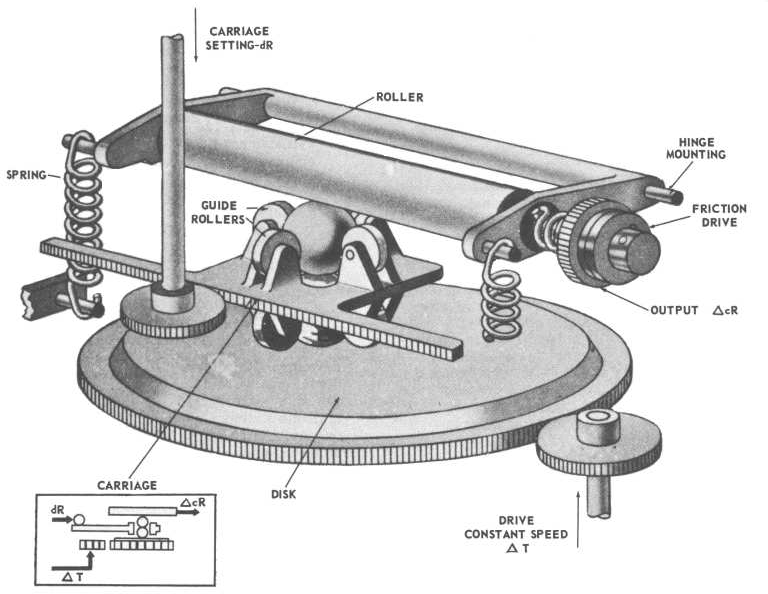 ‹#›
Au menu
Calculabilité
Quelques résultats amusants de la calculabilité  Diagrammes espace-temps & Localité du calcul  Théorèmes d’incomplétude de Gödel  Introduction à la complexité

La suite...
‹#›
Plus précisément
Calculabilité
Retours sur l’épisode précédent  Théorème de Rice
Le drame de la vérification  Problèmes dans d’autres contextes
‹#›
Le paysage de la calculabilité
P(Σ∗) : langages quelconques

RE : langages semi-décidables

R : langages décidables
R Ç RE Ç P(Σ∗).
HALTING − PROBLEM ∈ RE\R.  HALTING − PROBLEM /∈ RE.
‹#›
Stratégie pour prouver l’indécidabilité d’un problème
Notion de réduction :
) On note A ≤m B
s’il existe une fonction calculable f telle que
w ∈ A ssi f (w ) ∈ B.

Stratégie pour prouver l’indécidabilité d’un problème B.

) pour prouver que B est indécidable, on prouve que A ≤m B
pour un certain problème A déjà connu comme indécidable.
5
Stratégie pour prouver l’indécidabilité d’un problème
Notion de réduction :
) On note A ≤m B
s’il existe une fonction calculable f telle que
w ∈ A ssi f (w ) ∈ B.

Stratégie pour prouver l’indécidabilité d’un problème B.

) pour prouver que B est indécidable, on prouve que A ≤m B
pour un certain problème A déjà connu comme indécidable.


Principe sous-jacent :
Instance du  problème A
Instance du  problème B
Algorithme
oui
f
non
5
Exemple 1
Il n’est pas possible de déterminer algorithmiquement si une  machine de Turing accepte au moins une entrée :

Problème L∅:
Donnée: Le codage ⟨M⟩ d’une machine de Turing M.
Réponse: Décider si L(M) /= ∅.
Proposition
Le problème L∅ est indécidable.
6
Démonstration : HALTING − PROBLEM ≤m L∅.
A chaque (⟨A⟩, w ) on associe la machine de Turing Aw définie  par :
Accepte
Accepte
u
w
A
Aw
7
Exemple 2
Problème Problème L=/ :
Donnée: Le codage ⟨A⟩ d’une machine de Turing A et le codage ⟨A′⟩
d’une machine de Turing A′.
Réponse: Déterminer si L(A) /= L(A′).
Proposition
Le problème Problème L/= est indécidable.
8
Plus précisément
Calculabilité
Retours sur l’épisode précédent  Théorème de Rice
Le drame de la vérification  Problèmes dans d’autres contextes
9
Théorème de Rice
Théorème de Rice : Toute propriété non triviale des  langages acceptés par machines de Turing
est indécidable.
10
Théorème de Rice
Théorème de Rice : Toute propriété non triviale des  langages semi-décidables
est indécidable.
10
Théorème de Rice
Théorème de Rice : Toute propriété non triviale des  langages semi-décidables
est indécidable.

) Autrement dit, soit une propriété P des langages  semi-décidables non triviale,
10
Théorème de Rice
Théorème de Rice : Toute propriété non triviale des  langages semi-décidables
est indécidable.

) Autrement dit, soit une propriété P des langages  semi-décidables non triviale,
Alors le problème de décision LP :
)
Donnée: Le codage ⟨M⟩ d’une machine de Turing M ;
Réponse: Décider si L(M) vérifie la propriété P ;
est indécidable.
10
Théorème de Rice
Théorème de Rice : Toute propriété non triviale des  langages semi-décidables
est indécidable.

) Autrement dit, soit une propriété P des langages  semi-décidables non triviale,

c’est-à-dire telle qu’il y a au moins une machine de Turing M  telle que L(M) satisfait P et une machine de Turing M telle  que L(M) ne satisfait pas P.
Alors le problème de décision LP :
)
Donnée: Le codage ⟨M⟩ d’une machine de Turing M ;
Réponse: Décider si L(M) vérifie la propriété P ;
est indécidable.
10
Démonstration graphique
Il nous faut démontrer que le problème de décision LP est  indécidable.
) Quitte à remplacer P par sa négation, on peut supposer  que le langage vide ne vérifie pas la propriété P.
Puisque P est non triviale, il existe un moins une machine  de Turing B avec L(B) qui vérifie P.
Accepte
Démarre
w
A
u
Accepte
Accepte
B
Aw
11
Démonstration :
) Il nous faut démontrer que le problème de décision LP est  indécidable.
Quitte à remplacer P par sa négation, on peut supposer que  le langage vide ne vérifie pas la propriété P (prouver
l’indécidabilité de Lp  est équivalent à prouver l’indécidabilité  de son complémentaire).
) Puisque P est non triviale, il existe un moins une machine  de Turing B avec L(B) qui vérifie P.
) On construit une réduction de HALTING − PROBLEM vers  le langage LP . Étant donnée une paire (⟨A⟩, w ), on  considère la machine de Turing Aw définie de la façon  suivante :
Aw  prend en entrée un mot u ;
Sur le mot u, Aw simule A sur le mot w ;
Si A accepte w , alors Aw simule B sur le mot u : Aw accepte  si seulement si B accepte u.
) Autrement dit, Aw accepte, si et seulement si A accepte w  et si B accepte u. Si w est accepté par A, alors L(Aw ) vaut  L(B), et donc vérifie la propriété P. Si w n’est pas accepté  par A, alors L(Aw ) = ∅, et donc ne vérifie pas la propriété P.
) La fonction f qui à (⟨A⟩, w ) associe ⟨Aw ⟩ est bien calculable.
12
Plus précisément
Calculabilité
Retours sur l’épisode précédent  Théorème de Rice
Le drame de la vérification  Problèmes dans d’autres contextes
13
Constat dramatique
L’objet de la vérification :
) on se donne la description d’un système S
) on se donne la description d’une propriété φ
) on souhaite déterminer si S |= φ, c’est-à-dire si le système  vérifie sa spécification.
14
Constat dramatique
L’objet de la vérification :
) on se donne la description d’un système S
) on se donne la description d’une propriété φ
) on souhaite déterminer si S |= φ, c’est-à-dire si le système  vérifie sa spécification.

Le problème est indécidable
) dès que S permet de modéliser des systèmes aussi  simples que des systèmes à ≥ 2 compteurs ;
) et que φ n’est pas une propriété toujours vraie ou toujours  fausse.
14
Retour sur le transparent 15 du premier cours
Quelques histoires
récentes :
370 millions  de dollars :
Garantir informatiquement qu’un  système donné vérifie sa spécification  n’est pas possible dans le cas général.

On doit concevoir des méthodes qui  évitent les difficultés.
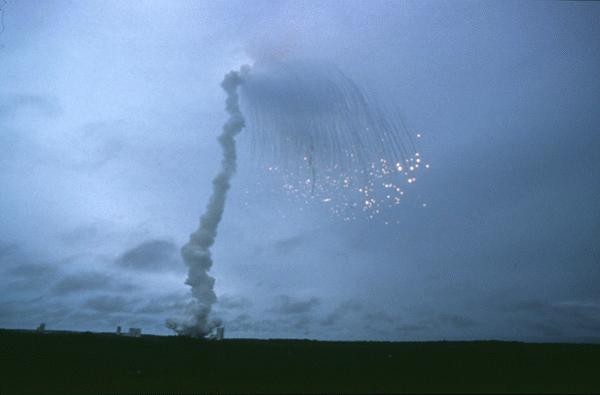 ≥ 475 millions
Ou qui peuvent être incomplètes. . .
de dollars :
4195835 =
3145727
1.333739068902037589
15
Plus précisément
Calculabilité
Retours sur l’épisode précédent  Théorème de Rice
Le drame de la vérification  Problèmes dans d’autres contextes
16
Autres problèmes indécidables
Indécidables :

) Dixième problème de Hilbert :
Donnée: Un polynôme P ∈ Z[X1, · · · , Xn ] à coefficients entiers.
Réponse: Décider s’il possède une racine entière.

) Simplification en calcul formel :
Donnée: Une expression mathématique d’une variable x construite  par composition à partir de la constante 1, l’addition, la  soustraction, la multiplication, le sinus et la valeur absolue
Réponse: Décider si cette expression est la fonction constante nulle.

) En logique :
Donnée: Une formule F du premier ordre.
Réponse: Décider si F est vraie sur les entiers (c-à-d F ∈ Th(N)).
17
Autres problèmes indécidables
Indécidables :

) Dixième problème de Hilbert :
Donnée: Un polynôme P ∈ Z[X1, · · · , Xn ] à coefficients entiers.
Réponse: Décider s’il possède une racine entière.

) Simplification en calcul formel :
Donnée: Une expression mathématique d’une variable x construite  par composition à partir de la constante 1, l’addition, la  soustraction, la multiplication, le sinus et la valeur absolue
Réponse: Décider si cette expression est la fonction constante nulle.

) En logique :
Donnée: Une formule F du premier ordre.
Réponse: Décider si F est vraie sur les entiers (c-à-d F ∈ Th(N)).
Remarque : Théorème de Presburger :
) La théorie du premier ordre des entiers munis de l’addition  seulement (mais pas de la multiplication) est décidable.
17
Au menu
Calculabilité
Quelques résultats amusants de la calculabilité  Diagrammes espace-temps & Localité du calcul  Théorèmes d’incomplétude de Gödel  Introduction à la complexité

La suite...
18
Plus précisément
Quelques résultats amusants de la calculabilité  Quines
Théorème de récursion  Applications
19
Quines
Proposition
Il existe une machine de Turing A∗ qui écrit son propre  programme : elle produit en sortie ⟨A∗⟩.
20
En shell SH par exemple, le programme suivant
z=\’ a=’z=\\$z a=$z$a$z\; eval echo \$a’; eval echo $a

produit
z=\’ a=’z=\\$z a=$z$a$z\; eval echo \$a’; eval echo $a
21
Démonstration :
) On considère des machines qui terminent sur toute entrée.
Pour deux telles machines A et A′, on note AA′ la machine  qui est obtenue en composant de façon séquentielle A et A′.
A′
AA′ :	A
22
Démonstration :
) On considère des machines qui terminent sur toute entrée.
Pour deux telles machines A et A′, on note AA′ la machine  qui est obtenue en composant de façon séquentielle A et A′.
A′
AA′ :	A
) On construit les machines suivantes :
22
Démonstration :
) On considère des machines qui terminent sur toute entrée.
Pour deux telles machines A et A′, on note AA′ la machine  qui est obtenue en composant de façon séquentielle A et A′.
A′
AA′ :	A
) On construit les machines suivantes :
1.  La machine Printw  termine avec le résultat w .
22
Démonstration :
) On considère des machines qui terminent sur toute entrée.
Pour deux telles machines A et A′, on note AA′ la machine  qui est obtenue en composant de façon séquentielle A et A′.
A′
AA′ :	A
) On construit les machines suivantes :
La machine Printw  termine avec le résultat w .
Pour une entrée w de la forme w = ⟨X ⟩, où X est une
machine de Turing, la machine B produit en sortie le codage
de la machine Printw X .
B : ⟨X ⟩ ›→ ⟨
Print(X ⟩
X	⟩
22
Démonstration :
) On considère des machines qui terminent sur toute entrée.
Pour deux telles machines A et A′, on note AA′ la machine  qui est obtenue en composant de façon séquentielle A et A′.
A′
AA′ :	A
) On construit les machines suivantes :
La machine Printw  termine avec le résultat w .
Pour une entrée w de la forme w = ⟨X ⟩, où X est une
machine de Turing, la machine B produit en sortie le codage
de la machine Printw X .
B : ⟨X ⟩ ›→ ⟨
Print(X ⟩
X	⟩
) On considère alors la machine A∗ donnée par Print(B⟩B.
Print(B⟩
A∗ :
B
22
Démonstration :
) On considère des machines qui terminent sur toute entrée.
Pour deux telles machines A et A′, on note AA′ la machine  qui est obtenue en composant de façon séquentielle A et A′.
A′
AA′ :	A
) On construit les machines suivantes :
La machine Printw  termine avec le résultat w .
Pour une entrée w de la forme w = ⟨X ⟩, où X est une
machine de Turing, la machine B produit en sortie le codage
de la machine Printw X .
B : ⟨X ⟩ ›→ ⟨
Print(X ⟩
X	⟩
) On considère alors la machine A∗ donnée par Print(B⟩B.
Print(B⟩
A∗ :
B
) Déroulons le résultat de cette machine : la machine Print(B⟩  produit en sortie ⟨B⟩. La composition par B produit alors le  codage de Print(B⟩B, qui est bien le codage de la machine  A∗.
22
Plus précisément
Quelques résultats amusants de la calculabilité  Quines
Théorème de récursion  Applications
23
Théorème de récursion
Théorème (Théorème de récursion)
Soit t : Σ∗ × Σ∗ → Σ∗ une fonction calculable. Alors il existe une  machine de Turing R qui calcule une fonction r : Σ∗ → Σ∗ telle  que pour tout mot w
r (w ) = t (⟨R⟩, w ).
Démonstration
Comment l’utiliser ?
) Pour obtenir une machine de Turing qui utilise sa propre  description,
il suffit d’avoir une machine, que l’on appelle T dans  l’énoncé, qui prend comme entrée supplémentaire la  description de la machine.
) Le théorème produit une machine R qui fait exactement  comme T , mais avec son propre codage ⟨R⟩ rempli  automatiquement.
24
Plus précisément
Quelques résultats amusants de la calculabilité  Quines
Théorème de récursion  Applications
25
Exemple : Quines revisitée
Pour obtenir SELF =
)   sur tout entrée w ,
obtenir par le théorème de récursion sa propre description
⟨SELF ⟩.
afficher ⟨SELF ⟩.
26
Exemple : Quines revisitée
Pour obtenir SELF =
)   sur tout entrée w ,
obtenir par le théorème de récursion sa propre description
⟨SELF ⟩.
afficher ⟨SELF ⟩.

On prend T=
)   sur toute entrée (⟨X ⟩, w )
afficher ⟨X ⟩.
26
Exemple : Quines revisitée
Pour obtenir SELF =
)   sur tout entrée w ,
obtenir par le théorème de récursion sa propre description
⟨SELF ⟩.
afficher ⟨SELF ⟩.

On prend T=
)   sur toute entrée (⟨X ⟩, w )
afficher ⟨X ⟩.

En résumé :
) “obtenir par le théorème de récursion sa propre description”  devient une instruction valide dans un algorithme.
26
On peut interpréter les preuves des résultats précédents  en lien avec les virus informatiques :
) En effet, un virus est un programme qui vise à se diffuser,  c’est-à-dire à s’autoreproduire, sans être détecté.

) Le principe de la preuve du théorème de récursion est un  moyen de s’autoreproduire, en dupliquant son code.
27
Exercice
Théorème (Théorème du point fixe de Kleene)
Soit une fonction calculable qui à chaque mot ⟨A⟩ codant une machine de Turing associe un mot ⟨Aj⟩ codant une machine de Turing. Notons Aj  = f (A).
Alors il existe une machine de Turing A∗ tel que  L(A∗) = L(f (A∗)).
Démonstration
28
Au menu
Calculabilité
Quelques résultats amusants de la calculabilité  Diagrammes espace-temps & Localité du calcul  Théorèmes d’incomplétude de Gödel  Introduction à la complexité

La suite...
29
Diagramme espace-temps
Considérons
) un diagramme espace-temps d’une machine de Turing M.

Exemple :
) Diagramme espace-temps du calcul sur 0010 de la  machine reconnaissant 0n 1n , n ∈ N :
. . .
. . .
. . .
. . .
. . .
. . .
. . .
. . .
. . .
. . .
. . .
. . .
. . .
. . .
. . .
. . .
. . .
. . .
30
Diagramme espace-temps
Considérons
) un diagramme espace-temps d’une machine de Turing M.
) et un sous-rectangle 3 × 2 dans ce diagramme, que l’on  appelera fenêtre.
Exemple :
) Diagramme espace-temps du calcul sur 0010 de la  machine reconnaissant 0n 1n , n ∈ N :
. . .
. . .
. . .
. . .
. . .
. . .
. . .
. . .
. . .
. . .
. . .
. . .
1 0 B
Y 0 B
. . .
. . .
. . .
. . .
. . .
. . .
) Fenêtre correspondante :
30
Fixons la machine M
Propriétés :
. . .
. . .
. . .
. . .
. . .
. . .
. . .
. . .
. . .
. . .
. . .
. . .
. . .
. . .
0 q1 1
q2 0 Y
. . .
. . .
. . .
. . .
. . .
. . .
. . .
. . .
31
Fixons la machine M
Propriétés :
) il y a un nombre fini de contenus possibles, que l’on peut  appeler légaux.
. . .
. . .
. . .
. . .
. . .
. . .
. . .
. . .
. . .
. . .
0 q1 1
q2 0 Y
. . .
. . .
. . .
. . .
. . .
. . .
. . .
. . .
. . .
. . .
. . .
. . .
31
Fixons la machine M
Propriétés :
) il y a un nombre fini de contenus possibles, que l’on peut  appeler légaux.
) cela fournit même une caractérisation des diagrammes
espace-temps de M :
un tableau est un diagramme espace-temps de M sur une  certaine configuration initiale C0 ssi d’une part sa première  ligne correspond à C0, et d’autre part le contenu de tous les  sous-rectangles 3 × 2 est parmi les fenêtres légales.
. . .
. . .
. . .
. . .
. . .
. . .
. . .
. . .
. . .
. . .
. . .
. . .
. . .
. . .
0 q1 1
q2 0 Y
. . .
. . .
. . .
. . .
. . .
. . .
. . .
. . .
31
Quelques fenêtres légales pour une machine M :
(a)
(b)
(c)
(d)
(e)
(f)
Quelques fenêtres non-légales pour une machine M avec
δ(q1, b) = (q1, c, ←) :
(a)
(b)
(c)
32
Au menu
Calculabilité
Quelques résultats amusants de la calculabilité  Diagrammes espace-temps & Localité du calcul  Théorèmes d’incomplétude de Gödel  Introduction à la complexité

La suite...
33
Plus précisément
Théorèmes d’incomplétude de Gödel  Rappels
Prouver le premier théorème  Esprit du second théorème
34
On note Th(N) l’ensemble des formules closes F qui sont  vraies sur les entiers.
Théorème d’incomplétude.

) Il existe des formules closes de Th(N) qui ne sont pas  prouvables, à partir des axiomes de Peano, ou de toute  axiomatisation “raisonnable” 1  des entiers.

Second théorème d’incomplétude.

) La cohérence de l’arithmétique (ou sa négation) est un  exemple de telle formule.
1. Formellement, “récursivement énumérable”
35
Plus précisément
Théorèmes d’incomplétude de Gödel  Rappels
Prouver le premier théorème  Esprit du second théorème
36
Prouver le premier théorème
Il suffit de prouver en fait que :

1. L’ensemble des formules closes prouvables à partir des  axiomes de Peano (ou de toute axiomatisation  récursivement énumérable des entiers) est récursivement  énumérable.
37
Prouver le premier théorème
Il suffit de prouver en fait que :

L’ensemble des formules closes prouvables à partir des  axiomes de Peano (ou de toute axiomatisation  récursivement énumérable des entiers) est récursivement  énumérable.
L’ensemble Th(N) des formules closes F vraies sur les  entiers n’est pas récursivement énumérable.
37
Prouver le premier théorème
Il suffit de prouver en fait que :

L’ensemble des formules closes prouvables à partir des  axiomes de Peano (ou de toute axiomatisation  récursivement énumérable des entiers) est récursivement  énumérable.
L’ensemble Th(N) des formules closes F vraies sur les  entiers n’est pas récursivement énumérable.

Par conséquent, les deux ensembles ne peuvent pas être  les mêmes :

) il y a donc des formules closes de Th(N) qui ne sont pas  prouvables.
37
Etape 1 : l’ensemble des formules closes prouvables  est récursivement énumérable
F1, F2, F3, . . .
M
Facile à établir :
) on peut énumérer les formules closes prouvables :

il suffit d’énumérer les axiomes et en appliquant  systématiquement toutes les règles de déduction dans  toutes les façons possibles : on produit en sortie chaque  formule close que l’on arrive à dériver.
38
Etape 1 : l’ensemble des formules closes prouvables  est récursivement énumérable
F1, F2, F3, . . .
M
Facile à établir :
) on peut énumérer les formules closes prouvables :

il suffit d’énumérer les axiomes et en appliquant  systématiquement toutes les règles de déduction dans  toutes les façons possibles : on produit en sortie chaque  formule close que l’on arrive à dériver.

) Cela reste vrai en fait dès que l’on suppose que l’on peut  énumérer les formules de l’axiomatisation dont on part.
38
Etape 2 : Th(N) n’est pas récursivement énumérable.
Il suffit de montrer que HALTING − PROBLEM ≤m Th(N).
39
Etape 2 : Th(N) n’est pas récursivement énumérable.
Il suffit de montrer que HALTING − PROBLEM ≤m Th(N).
) En effet, HALTING − PROBLEM n’est pas récursivement  énumérable ;
39
Etape 2 : Th(N) n’est pas récursivement énumérable.
Il suffit de montrer que HALTING − PROBLEM ≤m Th(N).
) En effet, HALTING − PROBLEM n’est pas récursivement  énumérable ;
) Et si A ≤m B et si A n’est pas récursivement énumérable,  alors B non plus.
Instance du  problème A
Instance du  problème B
Algorithme
oui
f
non
39
Etape 2 : Th(N) n’est pas récursivement énumérable.
Il suffit de montrer que HALTING − PROBLEM ≤m Th(N).
) En effet, HALTING − PROBLEM n’est pas récursivement  énumérable ;
) Et si A ≤m B et si A n’est pas récursivement énumérable,  alors B non plus.
Instance du  problème A
Instance du  problème B
Algorithme
oui
f
non
Autrement dit,
) Étant donné (⟨M⟩, w ), produire effectivement une formule
close γM,w telle que
(⟨M⟩, w ) ∈ HALTING − PROBLEM ⇔ γM,w  ∈ Th(N).
39
Etape 2 : Th(N) n’est pas récursivement énumérable.
Il suffit de montrer que HALTING − PROBLEM ≤m Th(N).
) En effet, HALTING − PROBLEM n’est pas récursivement  énumérable ;
) Et si A ≤m B et si A n’est pas récursivement énumérable,  alors B non plus.
Instance du  problème A
Instance du  problème B
Algorithme
oui
f
non
Autrement dit,
) Étant donné (⟨M⟩, w ), produire effectivement une formule
close γM,w telle que
(⟨M⟩, w ) ∈ HALTING − PROBLEM ⇔ γM,w  ∈ Th(N).
) il suffit que cette formule close γM,w exprime le fait que M
n’accepte pas le mot w .
39
Quelques formules de l’arithmétique
Exprimer quelques faits élémentaires. . .

)   INTDIV(x, y, q, r ) : “q est le quotient et r le reste de la  division euclidienne de x par y ” :

(x = q ∗ y + r ∧ r < y ).
)   DIV(y, x ) : “y divise x ” :
∃q INTDIV(x, y, q, 0).
)   EVEN(x ) : “x est pair” : DIV(2, x ).
)   ODD(x ) : “x est impair” : ¬EVEN(x ).
)   PRIME(x ) : “x est premier” :
(x ≥ 2 ∧ ∀y (DIV(y, x ) ⇒ (y = 1 ∨ y = x ))).
) POWERp (x ) : “Le nombre x est une puissance de p” ( p
nombre premier fixé) :
∀y ((DIV(y, x ) ∧ PRIME(y )) ⇒ y = p).
40
Quelques formules de l’arithmétique
On peut coder un mot w = a1a2 · · · an  sur l’alphabet
Σ = {0, 1, · · ·  , p − 1} comme l’entier
v = a1 + a2p + · · · + an−1pn−2 + anpn−1.
Exprimer quelques faits sur un mot :
) LENGTHp (v, d ) : “Le nombre d est une puissance de p qui  donne la longueur de v vu comme un mot sur l’alphabet Σ  à p lettres” :
(POWERp (d ) ∧ v < d ∧ p ∗ v ≥ d ).
) DIGITp (v, y, b) : “Le ’y ème’ chiffre de v de l’écriture en  base p est b (y est donné par une puissance de p)” :
∃u∃a(v = a + b ∗ y + u ∗ p ∗ y ∧ a < y ∧ b < p).
) 3DIGIT(v, y, b, c, d ) : “Les 3 chiffres consécutifs de v à la  position y sont b, c et d (y étant donné par une puissance  de p)” :
∃u∃a(v = a + b ∗ y + c ∗ p ∗ y + d ∗ p ∗ p ∗ y + u ∗ p ∗ p ∗ p ∗ y
∧a < y ∧ b < p ∧ c < p ∧ d < p).
41
Quelques formules de l’arithmétique
Exprimer le diagramme espace temps d’une machine :
) MATCH(v , y, z) : “Les 3 chiffres de v à la position y sont a,  b et c et correspondent aux 3 chiffres de v à la position z  selon la fonction de transition δ de la machine de Turing ” :
^	3DIGIT(v, y, a, b, c) ∧ 3DIGIT(v, z, d, e, f ).
(a,b,c,d,e,f )∈LEGAL
MOVE(v, c, d ) : “la suite v représente une suite de  configurations successives de M de longueur c jusqu’à d :  toutes les paires de suites de 3-chiffres exactement  écartées de c positions dans v se correspondent selon δ” :
)
∀y ((POWERp (y ) ∧ y ∗ p ∗ p ∗ c < d ) ⇒ MATCH(v , y, yc)).
42
Quelques formules de l’arithmétique
Exprimer le diagramme espace temps d’une machine :
) MATCH(v , y, z) : “Les 3 chiffres de v à la position y sont a,  b et c et correspondent aux 3 chiffres de v à la position z  selon la fonction de transition δ de la machine de Turing ” :
^	3DIGIT(v, y, a, b, c) ∧ 3DIGIT(v, z, d, e, f ).
(a,b,c,d,e,f )∈LEGAL
(a, b, c, d, e, f ) ∈ LEGAL désigne le fait que
est une fenêtre légale.
MOVE(v, c, d ) : “la suite v représente une suite de  configurations successives de M de longueur c jusqu’à d :  toutes les paires de suites de 3-chiffres exactement  écartées de c positions dans v se correspondent selon δ” :
)
∀y ((POWERp (y ) ∧ y ∗ p ∗ p ∗ c < d ) ⇒ MATCH(v , y, yc)).
42
Quelques formules de l’arithmétique
Exprimer le diagramme espace temps d’une machine :
) MATCH(v , y, z) : “Les 3 chiffres de v à la position y sont a,  b et c et correspondent aux 3 chiffres de v à la position z  selon la fonction de transition δ de la machine de Turing ” :
^	3DIGIT(v, y, a, b, c) ∧ 3DIGIT(v, z, d, e, f ).
(a,b,c,d,e,f )∈LEGAL
(a, b, c, d, e, f ) ∈ LEGAL désigne le fait que
est une fenêtre légale.
V
On note évidemment ici,
pour la
(a,b,c,d,e,f )∈LEGAL
conjonction pour chacun des 6-uplets de LEGAL.
MOVE(v, c, d ) : “la suite v représente une suite de  configurations successives de M de longueur c jusqu’à d :  toutes les paires de suites de 3-chiffres exactement  écartées de c positions dans v se correspondent selon δ” :
)
∀y ((POWERp (y ) ∧ y ∗ p ∗ p ∗ c < d ) ⇒ MATCH(v , y, yc)).
42
Exprimer le diagramme espace temps d’une machine  (suite) :
) START(v, c) : “la suite v débute avec la configuration initiale  de M sur l’entrée w = a1a2 · · · an auxquelles on a ajouté  des blancs B jusqu’à la longueur c (c est donné par une
puissance de p ; n, pi , 0 ≤ i ≤ n sont des constantes fixées
qui ne dépendent que de M)” :
n
^
i	n
DIGIT  (v, p , a ) ∧ p   < c
p	i
i=0
n
∧∀y (POWERp (y ) ∧ p   < y < c ⇒ DIGITp (v, y, B)).
) HALT(v, d ) : “La suite v possède un état d’acceptation  quelque part” :
∃y (POWERp (y ) ∧ y < d ∧ DIGITp (v, y, qa)).
) VALCOMPM,w (v ) : “La suite v est un calcul de M valide sur
w ” :

∃c∃d (POWERp (c) ∧ c < d ∧ LENGTHp (v, d )
∧START(v, c) ∧ MOVE(v, c, d ) ∧ HALT(v, d )).
43
γM,w  : “La machine M ne s’arrête pas sur w ” :
¬∃v VALCOMPM,w (v ).
La fonction f : (⟨M⟩, w ) ›→ γM,w  est bien calculable, car on  peut bien produire γM,w à partir de M et w par un  algorithme.

Ce qui termine la preuve.
44
Plus précisément
Théorèmes d’incomplétude de Gödel  Rappels
Prouver le premier théorème  Esprit du second théorème
45
Exercice : Donner explicitement une formule ψ qui  n’est pas prouvable.
46
Exercice : Donner explicitement une formule ψ qui  n’est pas prouvable.
Soit S la machine de Turing qui fait les choses suivantes :
) sur tout entrée w
obtenir par le théorème de récursion sa propre description
⟨S⟩.
construire la formule ψ = γS,c.
énumérer les formules prouvables tant que l’on a pas produit
γS,c.
si l’étape d’avant finit par terminer, alors accepter.
46
Exercice : Donner explicitement une formule ψ qui  n’est pas prouvable.
Soit S la machine de Turing qui fait les choses suivantes :
) sur tout entrée w
obtenir par le théorème de récursion sa propre description
⟨S⟩.
construire la formule ψ = γS,c.
énumérer les formules prouvables tant que l’on a pas produit
γS,c.
La for •  si l’étape d’avant finit par terminer, alors accepter.
mule ψ = γS,є de la deuxième étape n’est pas  prouvable :
46
Exercice : Donner explicitement une formule ψ qui  n’est pas prouvable.
Soit S la machine de Turing qui fait les choses suivantes :
) sur tout entrée w
obtenir par le théorème de récursion sa propre description
⟨S⟩.
construire la formule ψ = γS,c.
énumérer les formules prouvables tant que l’on a pas produit
γS,c.
La for •  si l’étape d’avant finit par terminer, alors accepter.
mule ψ = γS,є de la deuxième étape n’est pas  prouvable :
)   ψ est vraie ssi S n’accepte pas le mot vide.
46
Exercice : Donner explicitement une formule ψ qui  n’est pas prouvable.
Soit S la machine de Turing qui fait les choses suivantes :
) sur tout entrée w
obtenir par le théorème de récursion sa propre description
⟨S⟩.
construire la formule ψ = γS,c.
énumérer les formules prouvables tant que l’on a pas produit
γS,c.
La for •  si l’étape d’avant finit par terminer, alors accepter.
mule ψ = γS,є de la deuxième étape n’est pas  prouvable :
)   ψ est vraie ssi S n’accepte pas le mot vide.
) Si S trouve une preuve de ψ, alors S accepte le mot vide,  et donc la formule ψ est fausse.
(si l’arithmétique est cohérente) on ne peut pas prouver de
formule fausse.
ce cas ne peut donc pas se produire.
46
Exercice : Donner explicitement une formule ψ qui  n’est pas prouvable.
Soit S la machine de Turing qui fait les choses suivantes :
) sur tout entrée w
obtenir par le théorème de récursion sa propre description
⟨S⟩.
construire la formule ψ = γS,c.
énumérer les formules prouvables tant que l’on a pas produit
γS,c.
La for •  si l’étape d’avant finit par terminer, alors accepter.
mule ψ = γS,є de la deuxième étape n’est pas  prouvable :
)   ψ est vraie ssi S n’accepte pas le mot vide.
) Si S trouve une preuve de ψ, alors S accepte le mot vide,  et donc la formule ψ est fausse.
(si l’arithmétique est cohérente) on ne peut pas prouver de
formule fausse.
ce cas ne peut donc pas se produire.
) Si S ne trouve pas une preuve de ψ, alors S n’accepte pas  le mot vide :
et donc ψ est vraie sans être prouvable ! !
46
Exercice : Donner explicitement une formule ψ qui  n’est pas prouvable.
Soit S la machine de Turing qui fait les choses suivantes :
) sur tout entrée w
obtenir par le théorème de récursion sa propre description
⟨S⟩.
construire la formule ψ = γS,c.
énumérer les formules prouvables tant que l’on a pas produit
γS,c.
La for •  si l’étape d’avant finit par terminer, alors accepter.
mule ψ = γS,є de la deuxième étape n’est pas  prouvable :
)   ψ est vraie ssi S n’accepte pas le mot vide.
) Si S trouve une preuve de ψ, alors S accepte le mot vide,  et donc la formule ψ est fausse.
(si l’arithmétique est cohérente) on ne peut pas prouver de
formule fausse.
ce cas ne peut donc pas se produire.
) Si S ne trouve pas une preuve de ψ, alors S n’accepte pas  le mot vide :
et donc ψ est vraie sans être prouvable ! !
Bref : ψ est vraie mais non-prouvable.
46
Au menu
Calculabilité
Quelques résultats amusants de la calculabilité  Diagrammes espace-temps & Localité du calcul  Théorèmes d’incomplétude de Gödel  Introduction à la complexité

La suite...
47
Plus précisément
Introduction à la complexité  Exemples
Complexité d’un problème, d’un algorithme  Exemple d’étude : le problème du tri  Complexité du problème du tri
48
Le problème MAX .
) On se donne une liste d’entiers naturels e1, e2, · · · , en .
)   On veut calculer max{e1, e2, · · ·  , en }.
Le problème TRI.

) On se donne une liste d’entiers naturels e1, e2, · · · , en .
) On veut les trier.
49
Une solution pour MAX
int  [] T= new int[100];  int  r = max(T);
int max(int  [] T) {
int max = T[1];
for  (int  j=2; j≤  T.length; j++) {
i f  (T[j] > max)
max = T[j];}
return max;
}

Nombre de comparaisons (hors variable de boucle)
C(n) = n − 1.
Nombre d’affectations (hors variable de boucle)  1 ≤ B(n) ≤ n.
n = longueur de la liste.
50
Plus précisément
Introduction à la complexité  Exemples
Complexité d’un problème, d’un algorithme  Exemple d’étude : le problème du tri  Complexité du problème du tri
51
Complexité d’un problème, d’un algorithme
On fixe une mesure élémentaire :
) nombre de comparaisons,
) nombre d’affectations,
) mémoire utilisée,
) temps utilisé,
)   . . .

Cette mesure associe à un algorithme A et une entrée d
une valeur
Complexite(A, d ).
On cherche souvent à évaluer cette complexité en fonction  d’un paramètre naturel n = taille(d ), représentatif des  entrées.
Exemple :
) A : l’algorithme itératif pour MAX précédent.
) d : une liste donnée en entrée.
) n = taille(d ), le nombre d’éléments dans la liste.
) Complexite(A, d ), le nombre de comparaisons de A sur d .
52
On peut alors parler de la complexité (au pire cas)
) d’un algorithme (on fait varier seulement les entrées)
Complexite  (n) =	max   n Complexite(A, d ).
A
d/taille(d )=
) d’un problème (on fait varier l’algorithme, et les entrées)

inf	ComplexiteA(n).
A correct

On arrive parfois à parler de la complexité exacte.
Il est souvent pertinant de se limiter à une étude  asymptotique, ou à des bornes asymptotiques.
Les bornes asymptotiques permettent de capturer  l’essentiel de la complexité dans bon nombre de cas.
53
Exemple d’étude exacte
Etude du problème MAX en nombre de comparaisons :
) Le problème MAX admet une solution avec n − 1  comparaisons.

int max(int  [] T) {
int max = T[1];
for  (int  j=2; j≤  T.length; j++) {
i f  (T[j] > max)
max = T[j];}
return max;
}
54
Exemple d’étude exacte
Etude du problème MAX en nombre de comparaisons :
) Le problème MAX admet une solution avec n − 1  comparaisons.

int max(int  [] T) {
int max = T[1];
for  (int  j=2; j≤  T.length; j++) {
i f  (T[j] > max)
max = T[j];}
return max;
}


) Cet algorithme est optimal en nombre de comparaisons  (parmi ceux qui fonctionnent avec affectations et  comparaisons).
54
Preuve
Proposition : dans tout algorithme, tout élément autre que  le maximum doit être comparé au moins une fois avec un  élément qui lui est plus grand.
Conséquence : il faut au moins n − 1 comparaisons pour
résoudre MAX .
55
Preuve
Proposition : dans tout algorithme, tout élément autre que  le maximum doit être comparé au moins une fois avec un  élément qui lui est plus grand.
Preuve :
) soit i0 le rang du maximum M retourné par l’algorithme sur  une liste L = e1.e2. · · ·  .en .
) Par l’absurde : soit j0 /= i0 tel que ej0 n’est pas comparé  avec un élément plus grand que lui.
) ej0 n’a donc pas été comparé avec ei0 le maximum
) Considérer la liste L′ = e1.e2. · · · .ej0 −1.M + 1.ej0 +1. · · · .en  obtenue à partir de L en remplaçant l’élément d’indice j0  par M+1.
) L’algorithme effectue exactement les mêmes comparaisons
sur L et L′, sans comparer L′[j0] avec L′[i0] et donc  retournera L′[i0], ce qui est incorrect.
Conséquence : il faut au moins n − 1 comparaisons pour
résoudre MAX .
55
Notation de Landau (Pire Cas)
Notation de Landau :
) f (n) = O(g(n)) si et seulement si il existe deux constantes  positives n0 et B telles que
∀n ≥ n0, |f (n)| ≤ Bg(n)
Ce qui signifie que f ne croît pas plus vite que g.

Exemple :
) Le problème MAX admet une solution itérative en O(n)
affectations.
) L’algorithme itératif précédent fonctionne en O(n)
affectations.

Un algorithme
) en temps O(1) effectue un nombre constant d’opérations.
) en temps O(n) est un algorithme (au pire) linéaire.
) en temps O(nk ) est un algorithme (au pire) polynomial.
56
Notation de Landau
Notation de Landau (suite)

) f (n) = Ω(g(n)) si et seulement si il existe deux constantes  positives n0 et B telles que
∀n ≥ n0, |f (n)| ≥ Bg(n)
) f (n) = Θ(g(n)) si et seulement si il existe trois constantes  positives n0, B et C telles que
∀n ≥ n0, Bg(n) ≤ |f (n)| ≤ Cg(n)

Exemple :
) Le problème MAX nécessite Θ(n) comparaisons.
)   (à venir) Trier nécessite Ω(n log n) comparaisons.
57
Complexité d’un algorithme en moyenne
Si on fixe une distribution π sur les entrées d , il est parfois  possible d’évaluer la complexité en moyenne d’un  algorithme :

Σ
Complexite−MoyenneA(n) =
π(d )Complexite(A, d )
d/taille(d )=n

Exemple : pour l’algorithme A suivant.
static  boolean Dans(int[] T,x) {
for  (int  j=1; j≤  T.length; j++) {
i f  (T[j] == x) return  true}  return  false; }

Nombre de comparaisons (entre entiers) : k , où k est le  rang de l’élément lorsqu’il est dans la liste, n sinon.
58
Si on suppose que les entrées sont les listes permutations  de {1, 2, · · ·  , n}, et qu’elles sont équiprobables,
Complexite − MoyenneA(n)  =
=
Esperanced/taille(d )=n[k ]
Σ
n  i=1
i × Proba(k = i)
Puisque les permutations sont équiprobables,
Proba(k = i) = 1/n.
Σ
i 1
n
Complexite − MoyenneA(n)  =
i=1  n
n(n+1)
=
=
n 2n
+1
2
(poly inf421) D’autres exemples plus compliqués.
(joli exercice) Pour A algorithme itératif précédent pour  MAX , Complexite − MoyenneA(n) en affectations entre  variables entières est en Θ(log n) (de l’ordre de
1	1
H   = 1 +	+ · · · +   ).
n
2
n
59
Plus précisément
Introduction à la complexité  Exemples
Complexité d’un problème, d’un algorithme  Exemple d’étude : le problème du tri  Complexité du problème du tri
60
Trier par insertion
Méthode souvent utilisée pour trier un jeu de cartes.

Etape préliminaire : savoir insérer un élément x dans une  liste triée e1.e2. · · ·  .en, avec ei  ≤ ei+1.
) Equations récursives :
Insere(x, ∅)
=   (x, ∅)
Insere(x, (a, L))   =   (x, (a, L))
si x ≤ a
Insere(x, (a, L))  = (a, Insere(x, L))	sinon
) Correction : par induction, si on suppose (a, L) triée, le  résultat est bien trié.
static Liste Insere(int x, Liste a) {
i f  (a==null) return new Liste(x,null);
i f  (x ≤  a.contenu) return new Liste(x,a);  return new Liste(a.contenu,Insere(x,a.suivant));
}
61
Tri par insertion
static Liste Trie(Liste p) {  Liste r = null;
for (; p ! = null; p = p.suivant)  r = Insere(p.contenu,r);
return r;}
Complexité I(n) de Insere en comparaisons : I(n) = O(n).  Complexité C(n) de Trie en comparaisons :
C(n) ≤ nI(n) = O(n2).
Le pire cas est atteint lorsqu’on trie une liste déjà triée, et  mène à Ω(n2) comparaisons. La complexité du tri par  insertion est donc bien en Θ(n2).
62
Tri par fusion
Fusion :
) Construire une liste triée qui contienne l’union des  éléments de deux listes triées.

Exemple : Fusion(1.4.5.7, 2.4.9) = 1.2.4.4.5.7.9

Equations récursives de Fusion(X, Y ) :
Fusion(X, ∅)
= X
= Y
=   (a, Fusion(L, (b, M)))
=   (b, Fusion((a, L), M))
Fusion(∅, Y )
Fusion((a, L), (b, M))
si a ≤ b
Fusion((a, L), (b, M))
sinon
Correction : par induction, si on suppose (a, L) et (b, M)
triées, le résultat est correct.
63
Fusion
static Liste Fusion(Liste a, Liste b) {
i f  (a == null)  return b;
i f  (b == null)
return a;
i f  (a.contenu < b.contenu)
return new Liste(a.contenu, Fusion(a.suivant, b));  else
return new Liste(b.contenu, Fusion(a, b.suivant));
}
Complexité en nombre de comparaisons :
O(longueur (a) + longueur (b)).
64
Tri fusion
Une liste de 0 ou 1 élément est triée.

Toute autre liste L

) peut se découper en deux sous-listes L1 et L2 de même  taille (à 1 près).
) Les sous-listes L1 et L2 sont triées récursivement,
) puis fusionnées.

TriFusion(L) = Fusion(TriFusion(L1), TriFusion(L2)).
65
Paradigme “Diviser pour régner”
Supposons n puissance de 2.
Complexité C(n) en nombre de comparaisons en
O(Fusion) + 2C(n/2), soit
C(n) ≤ Kn + 2C(n/2)
pour une constante K , ce qui mène à
C(n) ≤ O(n log n).
66
Paradigme “Diviser pour régner”
Supposons n puissance de 2.
Complexité C(n) en nombre de comparaisons en
O(Fusion) + 2C(n/2), soit
C(n) ≤ Kn + 2C(n/2)
pour une constante K , ce qui mène à
C(n) ≤ O(n log n).

Note :

) comment résoudre une telle récurrence : poser n = 2p et  faire le changement de variable C′(p) = C(2p ).
)   C′(p) ≤ K 2p + 2C′(p − 1),
) donc C′(p) ≤ O(2pp).
66
Tri fusion
static Liste MergeSort(Liste l) {  Liste l1 = null,l2 = null;  boolean even = true ;
for  ( ; l =/	null  ; l = l.suivant ) {
i f  (even) {
l1 = new Liste (l.contenu, l1) ;
} else {
l2 = new Liste (l.contenu, l2) ;
}
even = !even ;
}
i f  (l2==null) return l1;
return Fusion(MergeSort(l1),MergeSort(l2));
}

Note : L1 et L2 sont en fait ici dans l’ordre inverse des  éléments pairs et impairs, par commodité.
Note : le tri fusion fait toujours de l’ordre de n log n  comparaisons, et pas seulement au pire cas.
67
Plus précisément
Introduction à la complexité  Exemples
Complexité d’un problème, d’un algorithme  Exemple d’étude : le problème du tri  Complexité du problème du tri
68
Complexité du problème du tri
Tout algorithme de tri

) qui fonctionne par comparaisons,
) qui n’a pas d’autres informations sur les données,

effectue Ω(n log n) comparaisons dans le pire des cas.

Autrement dit, la complexité du problème du tri (avec ces  hypothèses) est en Θ(n log n).

Le tri par fusion est donc parmi les tris optimaux en
O(n log n).
69
Preuve de la borne inférieure Ω(n log n) : 1/2
A un algorithme on peut associer un arbre de décision :

e1  > e2
e2  > e3
e1  > e3
(1, 2, 3)  e1  > e3
(2,1,3) (e2  > e3)
(1, 3, 2)  (3, 1, 2)	(2, 3, 1)  (3, 2, 1)

) En chaque noeud qui n’est pas une feuille : une  comparaison effectuée par l’algorithme.
La racine est la première comparaison.
Fils gauche : récursivement ce qui se passe alors pour un  résultat positif.
Fils droit : récursivement ce qui se passe alors pour un  résultat négatif.
) En chaque feuille, le résultat produit.
70
Preuve de la borne inférieure Ω(n log n) : 2/2
Un arbre binaire de hauteur h a au plus 2h feuilles.

) par récurrence.

Les feuilles doivent contenir au moins les n! permutations,  et donc h ≥ log(n!) = Ω(n log n) par la formule de Stirling.
71
Au menu
Calculabilité
Quelques résultats amusants de la calculabilité  Diagrammes espace-temps & Localité du calcul  Théorèmes d’incomplétude de Gödel  Introduction à la complexité

La suite...
72
Les cours à venir
On souhaite parler d’une ressource/mesure élémentaire  particulière : le temps de calcul.
73
Les cours à venir
On souhaite parler d’une ressource/mesure élémentaire
particulière : le temps de calcul.  Objectif :
) distinguer ce qui est raisonnable de ce qui n’est pas  raisonnable en termes de temps de calcul.
P(Σ∗) : langages quelconques

RE : langages semi-décidables

R : langages décidables
73
Les cours à venir
On souhaite parler d’une ressource/mesure élémentaire
particulière : le temps de calcul.  Objectif :
) distinguer ce qui est raisonnable de ce qui n’est pas  raisonnable en termes de temps de calcul.
R : langages décidables.
73
Les cours à venir
On souhaite parler d’une ressource/mesure élémentaire
particulière : le temps de calcul.  Objectif :
) distinguer ce qui est raisonnable de ce qui n’est pas  raisonnable en termes de temps de calcul.
R : langages décidables.
Raisonnable ?
73
ANNEXES
74
Preuve du théorème de récursion
Soit T une machine de Turing calculant la fonction t : T  prend en entrée une paire (u, w ) et produit en sortie un  mot t (u, w ).
On considère les machines suivantes :
Étant donné un mot w , la machine Printw prend en entrée  un mot u et termine avec le résultat (w, u).
Pour une entrée w ′  de la forme (⟨X ⟩, w ), la machine B
calcule (⟨Print(X ⟩X ⟩, w ), où Print(X ⟩X désigne la machine  qui compose Print(X ⟩ avec X ,
puis passe le contrôle à la machine T .
On considère alors la machine R donnée par Print⟨B⟩B.  Déroulons le résultat r (w ) de cette machine R sur une  entrée w :
) la machine Print(B⟩ produit en sortie (⟨B⟩, w ).
) La composition par B produit alors le codage de
(⟨Print(B⟩B⟩, w ), et passe le contrôle à T .
) Ce dernier produit alors
t (⟨Print(B⟩B⟩, w ) = t (⟨R⟩, w ) = r (w ).
Retour
75
Preuve du théorème du point fixe de Kleene
Considérons une fonction t : Σ∗ × Σ∗ → Σ∗ telle que
t (⟨A⟩, x ) soit le résultat de la simulation de la machine f (A)
sur l’entrée x .

Par le théorème précédent, il existe une machine R qui  calcule une fonction r telle que r (w ) = t (⟨R⟩, w ).
Par construction A∗ = R et f (A∗) = f (R) ont donc même  valeur sur w pour tout w .
Retour
76